毕业生就业系统填写说明
1.系统登录与个人信息核对
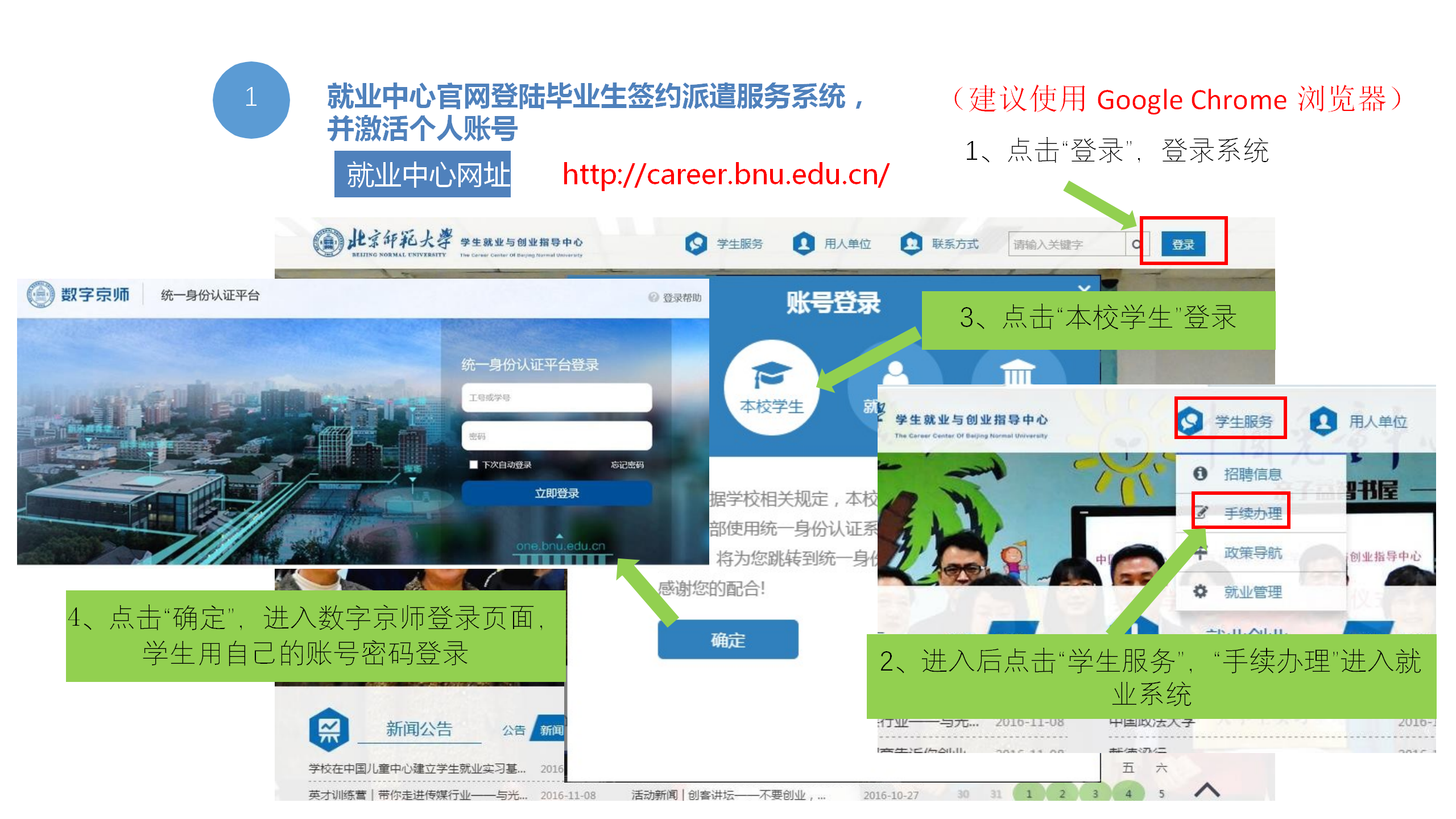 注意事项：
1.毕业生登录账号为数字京师账号
2.校友登录账号为学号，初始密码为后八位
2.就业进展与毕业去向
1、就业进展
暂未确定去向（如求职中、拟升学等）的毕业生需填报【就业进展】。
不需要提交任何材料
2、毕业去向
已确定去向（如保研、已签三方、公费师范生、定向生等）填报【毕业去向】。
需要根据不同去向的要求填报系统并提交材料
2.就业进展与毕业去向
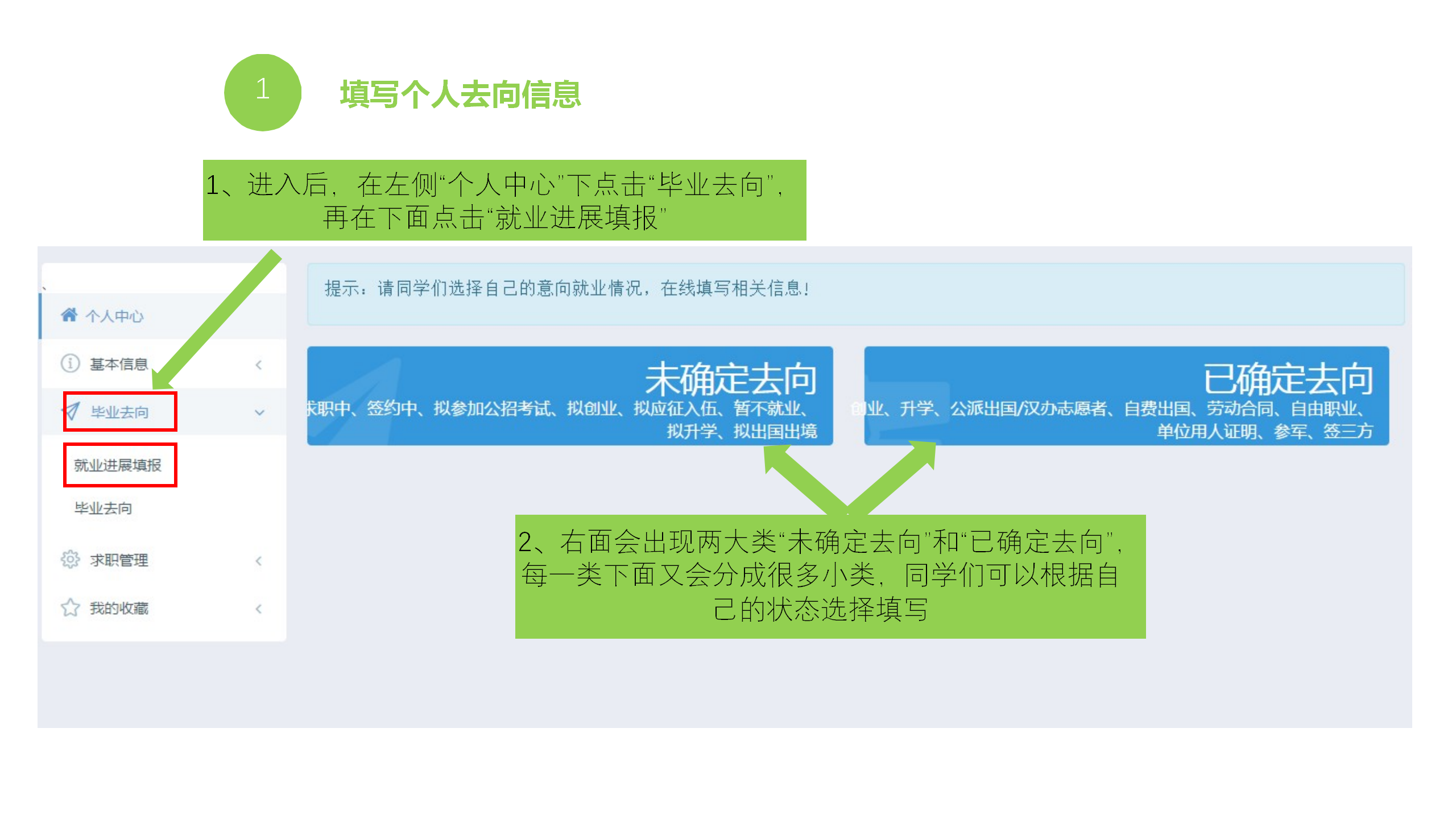 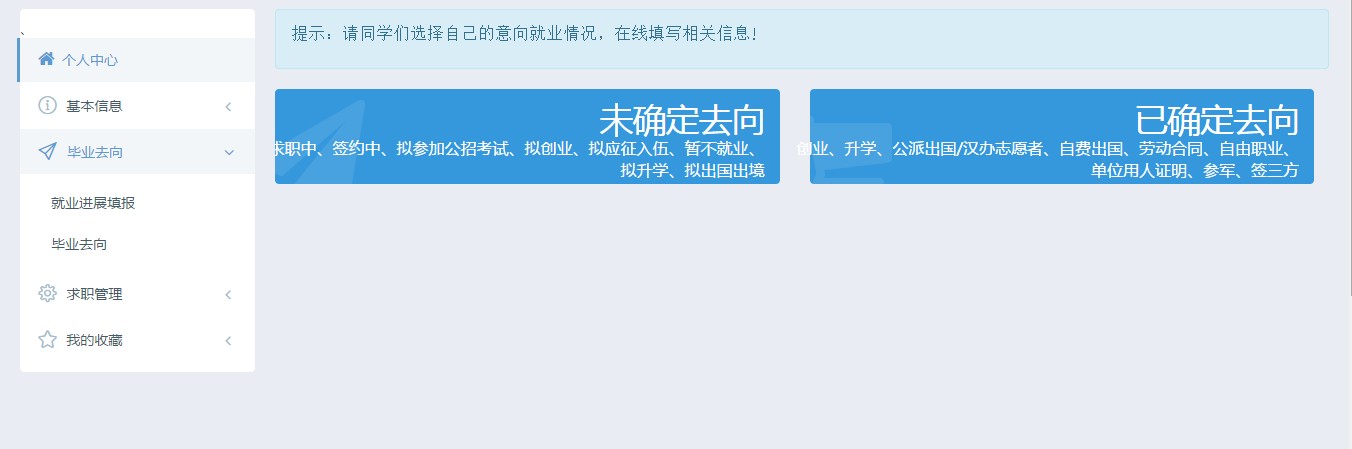 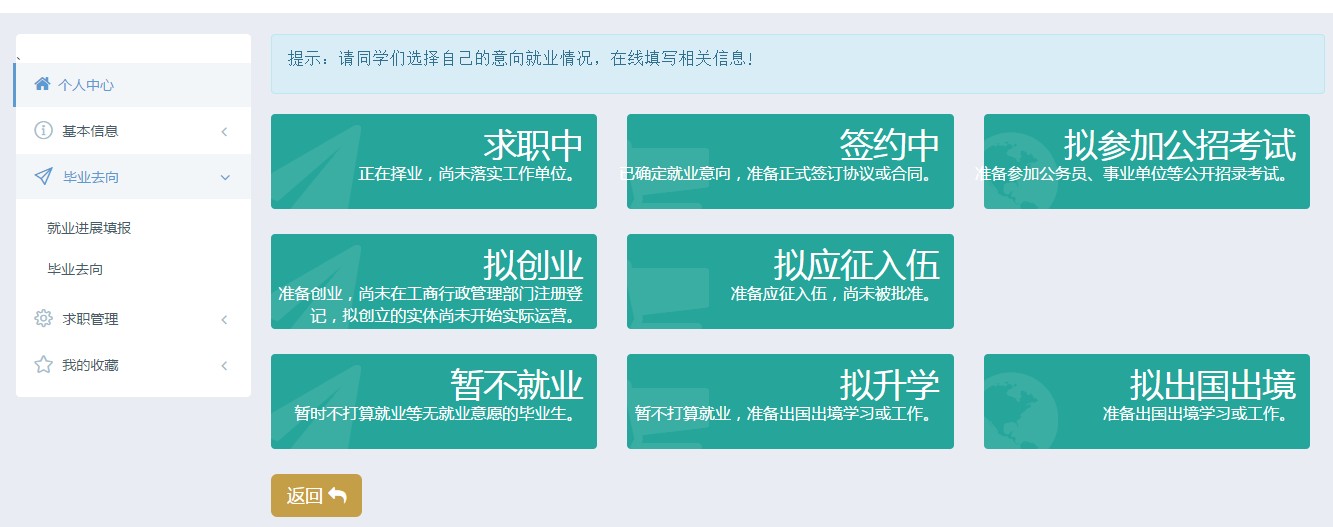 3.就业进展填报说明
点击选填“未确定去向”，出现下图，毕业生根据自己的状态选择相应的选项，比如点击“签约中”，进入填写相关的基本信息
4.毕业去向填报说明
进入系统后，请从以下6个毕业去向大类中进行选择
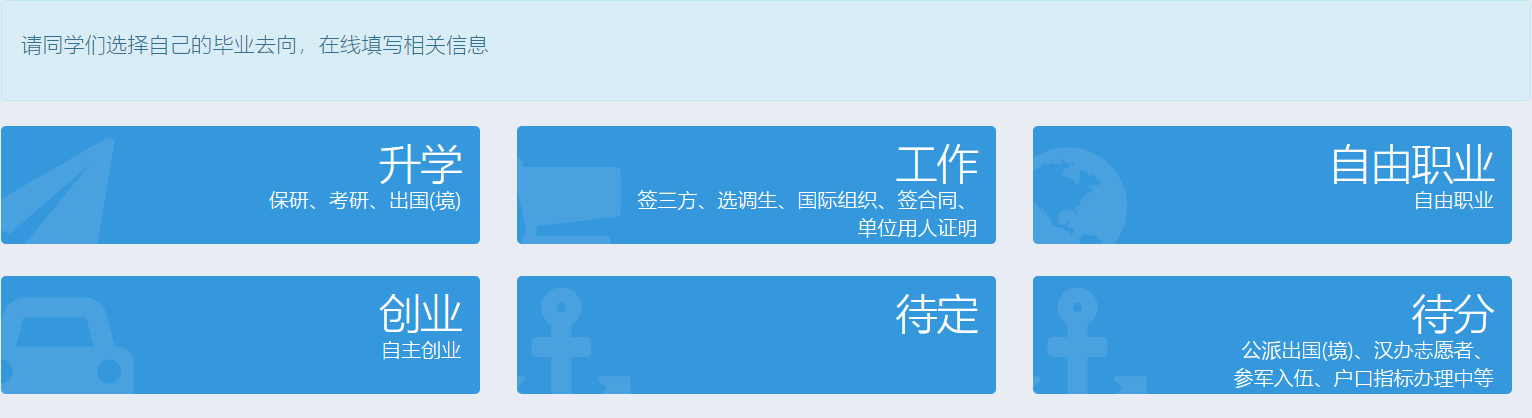 每个毕业去向大类中分为若干具体类别，如点击进入“升学”大类后，分为以下三个具体类别：
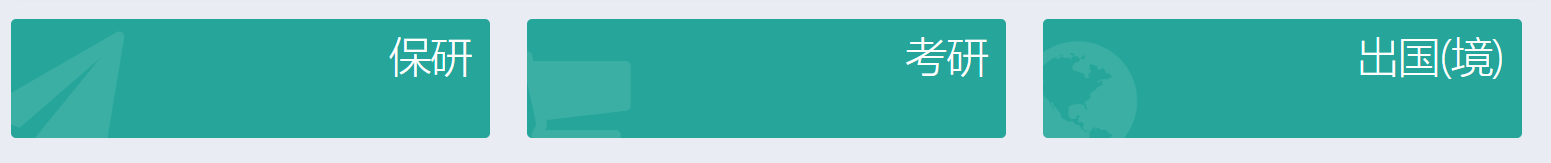 为描述方便，之后描述中采用如“升学-出国（境）”的形式表示学生需要在“升学”中的“出国（境）”项填写相关信息。
毕业去向——工作类
注意:培养方式为“定向”或“委培”的毕业生，请填写工作-签三方。签三方协议中的“单位名称”为报到证抬头，定向委培毕业生的报到证抬头应与定向委培单位名称一致，如单位因机构改革等发生更名，需提交单位更名证明。签劳动合同/单位用人证明中的“生源地报到单位名称”为报到证抬头，请毕业生参照就业中心当年发放的《全国各省市毕业生回生源地派遣单位一览表》或与生源地核实后填写。
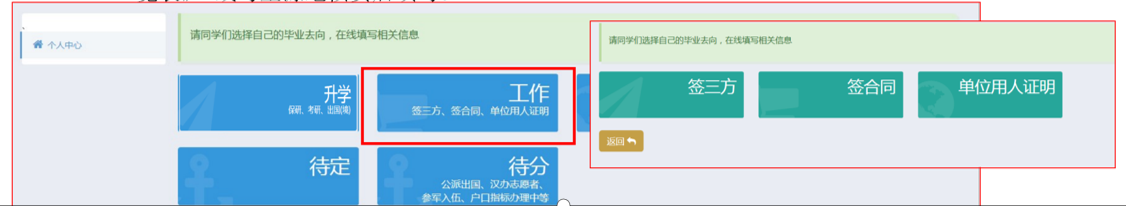 毕业去向——工作类
注：1、若三方协议不解决户口和档案，则看作为劳动合同，报到证回生源地
     2、若劳动合同能够同时解决户口和档案，可视为三方协议，报到证开到用人单位
毕业去向——工作类
户档分离
签订三方时，若用人单位提供的单位地址、档案转寄地址、户口迁移地址不符合三级地址一致的要求，需要提交证明至院系，提交户档分离申请，由院系教师在后台进行户档分离授权即可填写系统。
户档暂留
三方须符合以下三种情况之一：
1、三方协议正在签约的过程中
2、京外单位转正定级手续办理过程中
3、北京/上海户口指标正在申请过程中
由于以上任一原因在集中派遣时申请户档暂留的毕业生，必须出具用人单位盖章的户档暂留申请，仅盖院系公章无效。在填写系统时，填写“单位用人证明-待分”
因毕业之后，学校不再作为毕业生的正规档案保管部门，档案留校时间太长可能会导致档案有空白期，会影响个人升学或工作的政审。
毕业去向——自由职业类
注：填写“自由职业”信息时“生源地报到单位名称”为报到证抬头，请毕业生参照就业中心当年发放的《全国各省市毕业生回生源地派遣单位一览表》或与生源地核实后填写。请详细填写“从事自由职业的内容”。
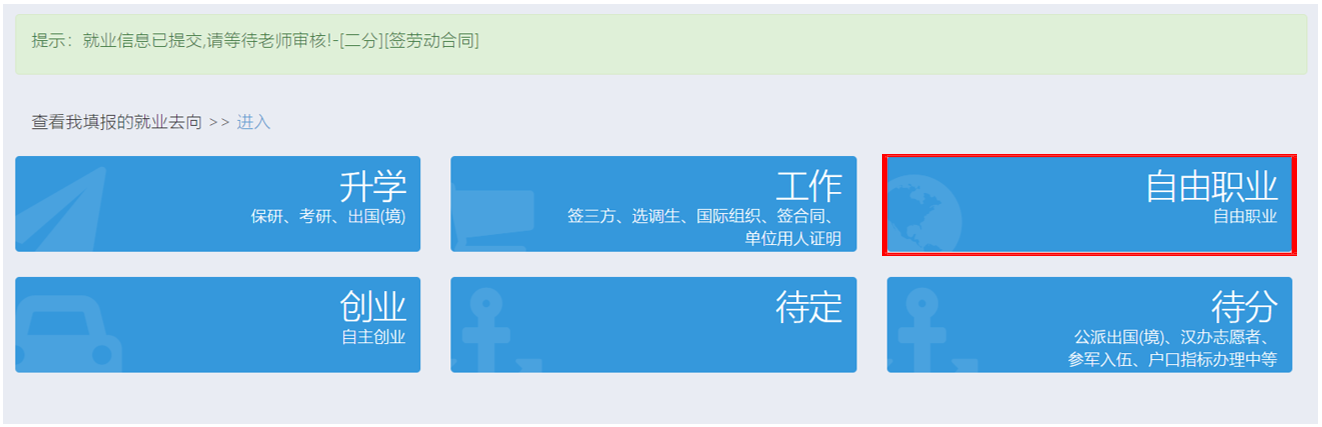 毕业去向——自主创业类
注：填写“自主创业”信息时“生源地报到单位名称”为报到证抬头，请毕业生参照就业中心当年发放的《全国各省市毕业生回生源地派遣单位一览表》或与生源地核实后填写。
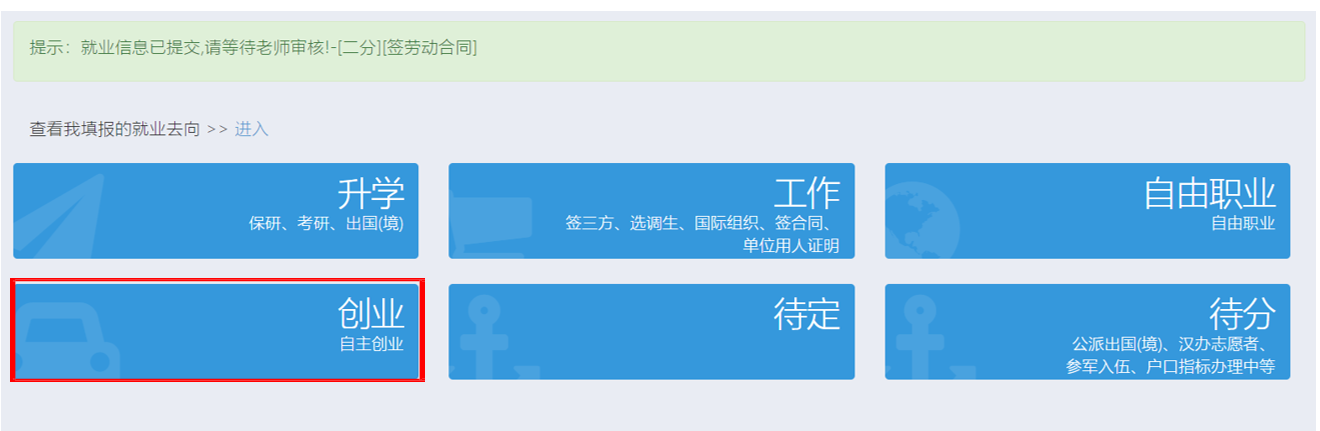 毕业去向
毕业去向——升学类
自2016年起，留学服务中心停止接收毕业生户档，因此，自费出国（境)的同学毕业去向只能选择“二分”，将户口和档案派遣回生源地。
自费出国(境)毕业生（户档回生源地)——选择：升学出国（境）(“毕业去向”下拉菜单选为二分)
升学毕业生——选择：升学-保研/考研
注：对于户档回生源地的出国毕业生，“派遣单位名称”为报到证抬头，请毕业生参照就业中心当年发放的《全国各省市毕业生回生源地派遣单位一览表》或与生源地核实后填写。
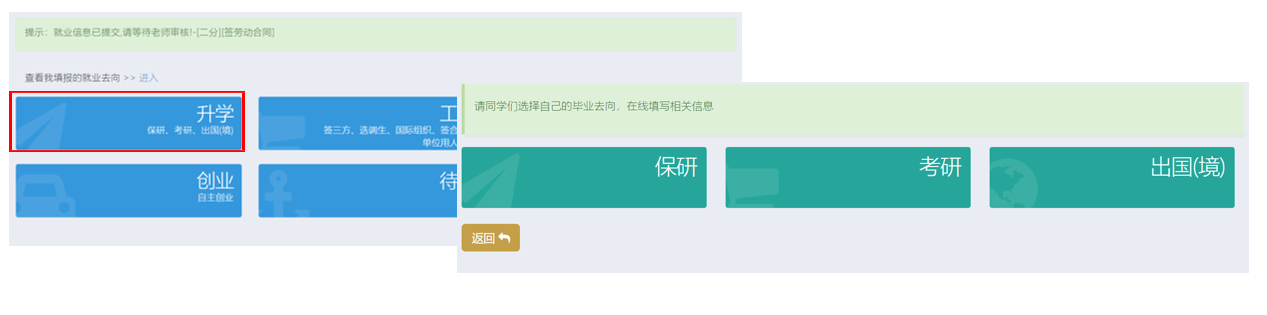 毕业去向——升学类
毕业去向——待分类
待分：公派出国毕业生，汉办志愿者毕业生，参军入伍需待分毕业生，京/沪指标办理中等其他情况毕业生。
注：填写“待分”信息时“生源地报到单位名称”为报到证抬头，请毕业生参照就业中心当年发放的《全国各省市毕业生回生源地派遣单位一览表》或与生源地核实后填写。
注：进入待分模块后，若选择“公派出国”或“汉办志愿者”，则毕业去向实际为“出国（境）”
毕业去向——待分类
学生就业与创业指导中心官网中可下载的表格